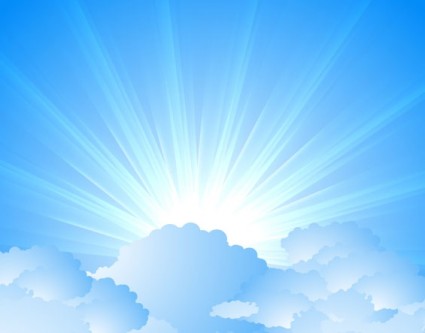 OMICS Journals are welcoming Submissions
OMICS International welcomes submissions that are original and technically so as to serve both the developing world and developed countries in the best possible way.
OMICS Journals  are poised in excellence by publishing high quality research. OMICS International follows an Editorial Manager® System peer review process and boasts of a strong and active editorial board.
Editors and reviewers are experts in their field and provide anonymous, unbiased and detailed reviews of all submissions.
The journal gives the options of multiple language translations for all the articles and all archived articles are available in HTML, XML, PDF and audio formats. Also, all the published articles are archived in repositories and indexing services like DOAJ, CAS, Google Scholar, Scientific Commons, Index Copernicus, EBSCO, HINARI and GALE.
For more details please visit our website: http://omicsonline.org/Submitmanuscript.php
Jonathan J. Caguiat
Associate Professor
Department of Biological Sciences
Youngstown State University
USA
Biography
Jonathan Caguiat is an Associate Professor in the Department of Biological Sciences and the Center for Applied Chemical Biology at Youngstown State University. He received his Bachelor’s degree in Biology with a concentration in Molecular Biology from the University of Michigan and his Ph.D. in Microbiology from Michigan State University. His research focuses on metal resistant bacteria. He has reviewed manuscripts for Bioremediation Journal, Current Microbiology and Applied Microbiology and Biotechnology.
Research Interests
Mechanisms of metal resistances in bacteria
Particularly, selenium homeostasis 
Selenium is an important trace element for bacterial growth
In the presence of toxic levels of selenite, how do resistant bacteria process selenite without poisoning themselves?
Recent Publications
CAGUIAT, J. (2014). Generation of Enterobacter sp. YSU Auxotrophs Using Transposon Mutagenesis, Journal of Visualized Experiments (JoVE), in press. 
Jasenec A., N. Barasa, S. Kulkarni, N. Shaik, S. Moparthi, V. Konda and J. Caguiat (2009). Proteomic profiling of cysteine induced selenite resistance in Enterobacter sp. YSU. Proteome Science 7:30. 
Holmes A., A Vinayak, C. Benton, A. Esbenshade, C. Heinselman, D. Frankland, S. Kulkarni, A. Kurtanich and J. Caguiat (2009). Comparison of two multimetal resistant bacterial strains: Enterobacter sp. YSU and Stenotrophomonas maltophilia ORO2. Current Microbiology 59:526. DOI 10.1007/s00284-009-9471-2
Summers, A. O. and J. CAGUIAT (2004). Metal binding proteins, recombinant host cells and methods. Patent Number 6,750,042. 
Song, L., J. CAGUIAT, Z. Li, J. Shokes, R. A. Scott, L. Olliff and A. O. Summers (2004). Engineered single chain, antiparallel, coiled coil mimics MerR metal binding site. J. Bacteriol. 186:1861-1868.
Caguiat, J. J., A. L. Watson and A. O. Summers (1999). Cd(II)-responsive and constitutive mutants implicate a novel domain in MerR. J. Bacteriol. 181:3462-3471.
Poplar Creek
Y-12 plant used to produce materials for nuclear weapons
Early 40’s – uranium enrichment
1950’s and 60’s lithium enrichment using mercury
Mercury and other metal wastes contaminated East Fork Poplar Creek in Oak Ridge, TN
Widner et al (1996). Health Phys. 71:457-459
Revis et al (1988). Patent # 4,728,427
[Speaker Notes: Has anybody worked with plasmids? What are they?]
Poplar Creek Strains
Stenotrophomonas maltophilia OR02 (S. maltophilia 02)
Enterobacter sp. YSU
MIC experiments in liquid cultures
Growth detected by turbidity
Holmes et al (2009).
Current Microbiology 59:526
MIC Results
S. maltophilia 02 is more resistant to most of the tested metal salts than Enterobacter sp. YSU
AgNO3 is an exception
Enterobacter sp. YSU is more resistant to the tested metal salts than E. coli strain HB101
CuSO4 and K2CrO4 are exceptions
Holmes et al (2009).Current Microbiology 59:526
MIC Results
Pb(NO3)2 MIC difficult to determine because it is precipitates in most growth media
Na2SeO3 MIC difficult to determine because red color produced by cell reduction of selenite (SeO32-)  to elemental selenium interfered with turbidity readings
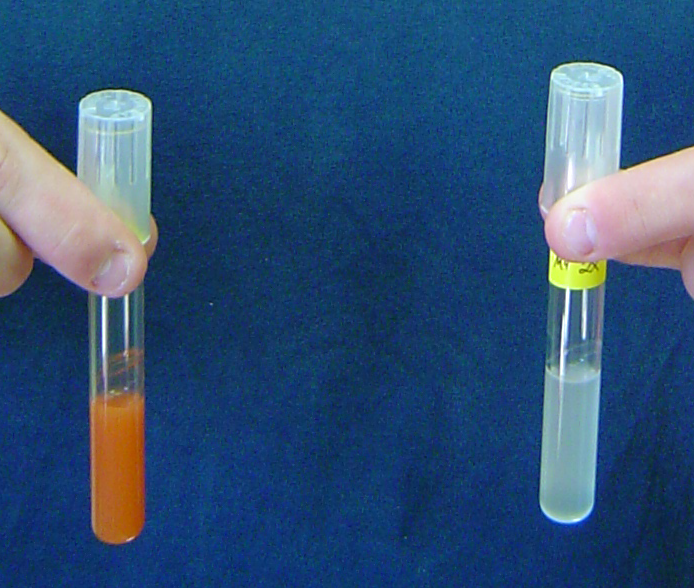 No selenite
Selenite
Selenium Characteristics
Oxidized
Reduced
SeO42-
SeO32-
Se0
Se2-
Reduction of selenite to elemental selenium
Selenite Resistance Study
Selenite transported into E. coli using two pathways
Sulfate transport – CysA, CysW and CysT
The non-specific pathway
Undetermined selenite-specific pathway
The specific pathway
Enterobacter sp. YSU requires cysteine for selenite resistance in M-9 minimal salts medium
Sabine Müller · Johann Heider · August BöckThe path of unspecific incorporationof selenium in Escherichia coli Arch Microbiol (1997) 168 : 421–427c
Methods - Growth
Grow cells in the presence and absence of cysteine to early-log phase
Split the cultures – original set 
No cysteine, no selenite (NCNS) and
Cysteine, no selenite (CNS)
Add 40 mM selenite to the second set
No cysteine, selenite (NCS) and 
Cysteine, selenite (CS)
Follow growth by viable cell count
Jasenec et al. (2009). Proteome Science 7:30
Cysteine Requirement for Selenite Resistance
Jasenec et al. (2009). Proteome Science 7:30
Hypothesis
Cysteine confers selenite resistance by blocking transport through the non-specific (sulfate permease) pathway
Jasenec et al. (2009). Proteome Science 7:30
Methods - Proteomics
Grow cells in the presence and absence of cysteine to early-log phase
Remove no selenite samples 
No cysteine, no selenite (NCNS) and
Cysteine, no selenite (CNS)
Add 40 mM selenite
Remove selenite samples one hour after exposure
No cysteine, selenite (NCS) and 
Cysteine, selenite (CS)
Jasenec et al. (2009). Proteome Science 7:30
Methods - Proteomics
Extract proteins from each sample and separate equal amounts by charge (isoelectric focusing) and size (SDS-polyacrylamide gel electrophoresis)
Jasenec et al. (2009). Proteome Science 7:30
250 kDa
10 kDa
250 kDa
10 kDa
7
7
4
4
pI
pI
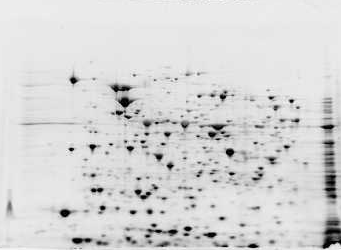 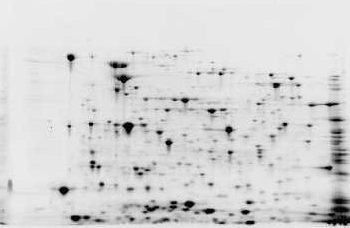 NCNS – 2.5 hrs
NCS – 3.5 hrs
4
3
7
1
3
1
8
2
2
9
CNS – 2.5 hrs
CS – 3.5 hrs
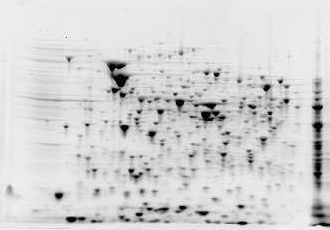 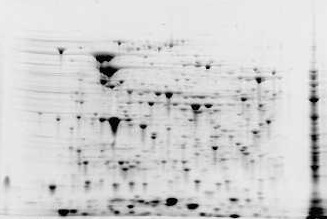 4
11
1
7
1
5
6
2
10
2
Jasenec et al. (2009). Proteome Science 7:30
Findings
Controls – all four conditions
Spot 1 - OmpF porin
Spot 2 - protein chain elongation factor EF-Ts
Unique spot from samples lacking cysteine (NC)
Spot 3 - conserved hypothetical lipobinding protein
Spots from samples lacking selenite (NS)
Spots 4, 5 and 6 - translation elongation factor EF-Tu
Spots from samples treated with selenite (S)
Spot 8 - putative tellurium resistance protein C
Spot 9 - small heat shock protein
Jasenec et al. (2009). Proteome Science 7:30
Findings
Spots from samples treated with selenite (S)
Spots 10 and 11 (CS) – proteins for outer membrane protein + hydrogenase component
Spot 7 (NCS) contains CysK
Spot 7 (CS) lacked CysK
Does the addition of cysteine also decrease the expression levels of other non-specific sulfate transport genes?
Jasenec et al. (2009). Proteome Science 7:30
Reverse Transcriptase – PCR (RT-PCR)
Grow cells – Mid-log phase
Take NS samples
Add Se
Take samples after 1 hr (S samples)
Purify RNA
Make cDNA
PCR with primers for sulfate transport genes
NCNS
NCS
CNS
CS
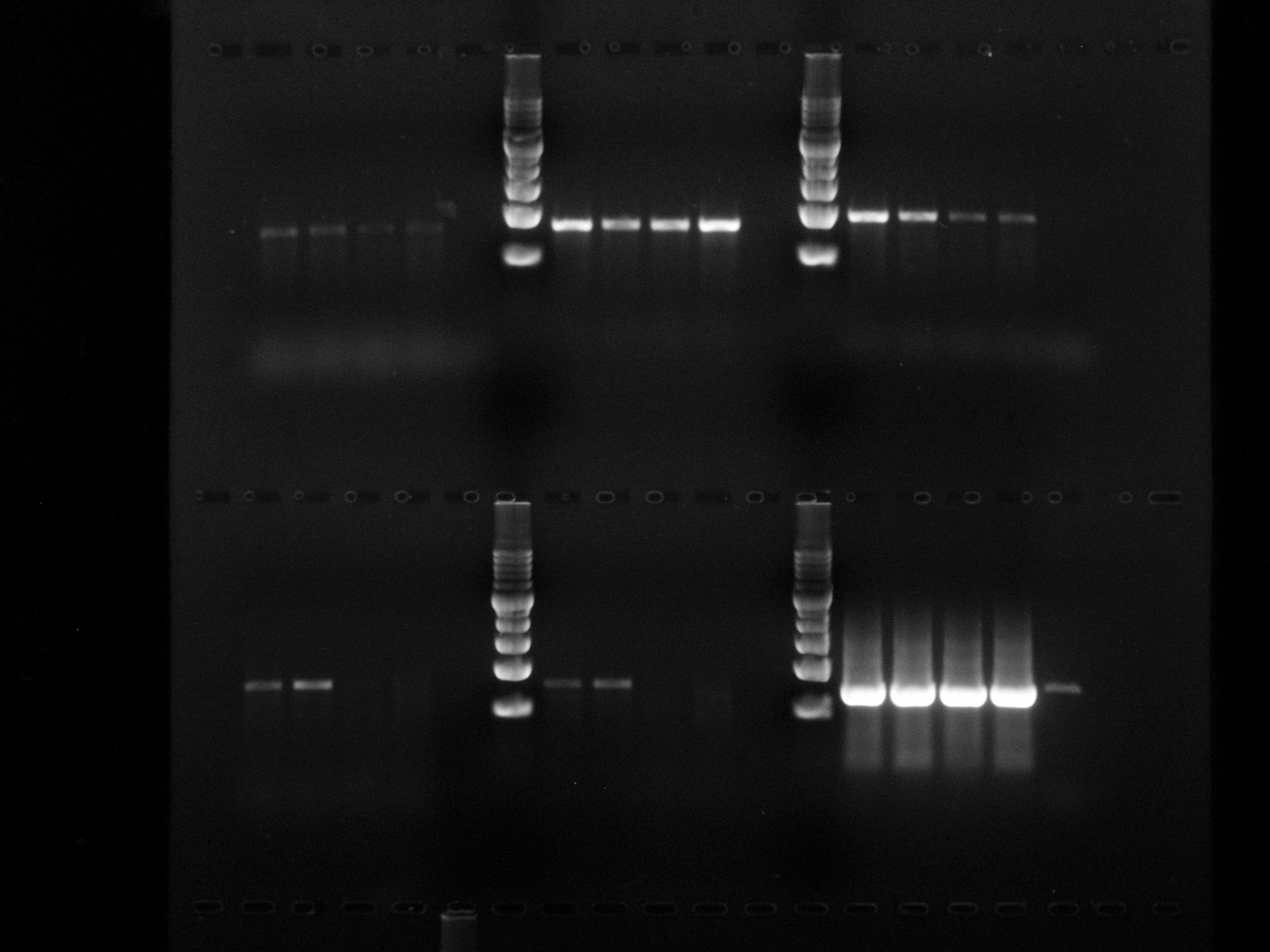 cysK
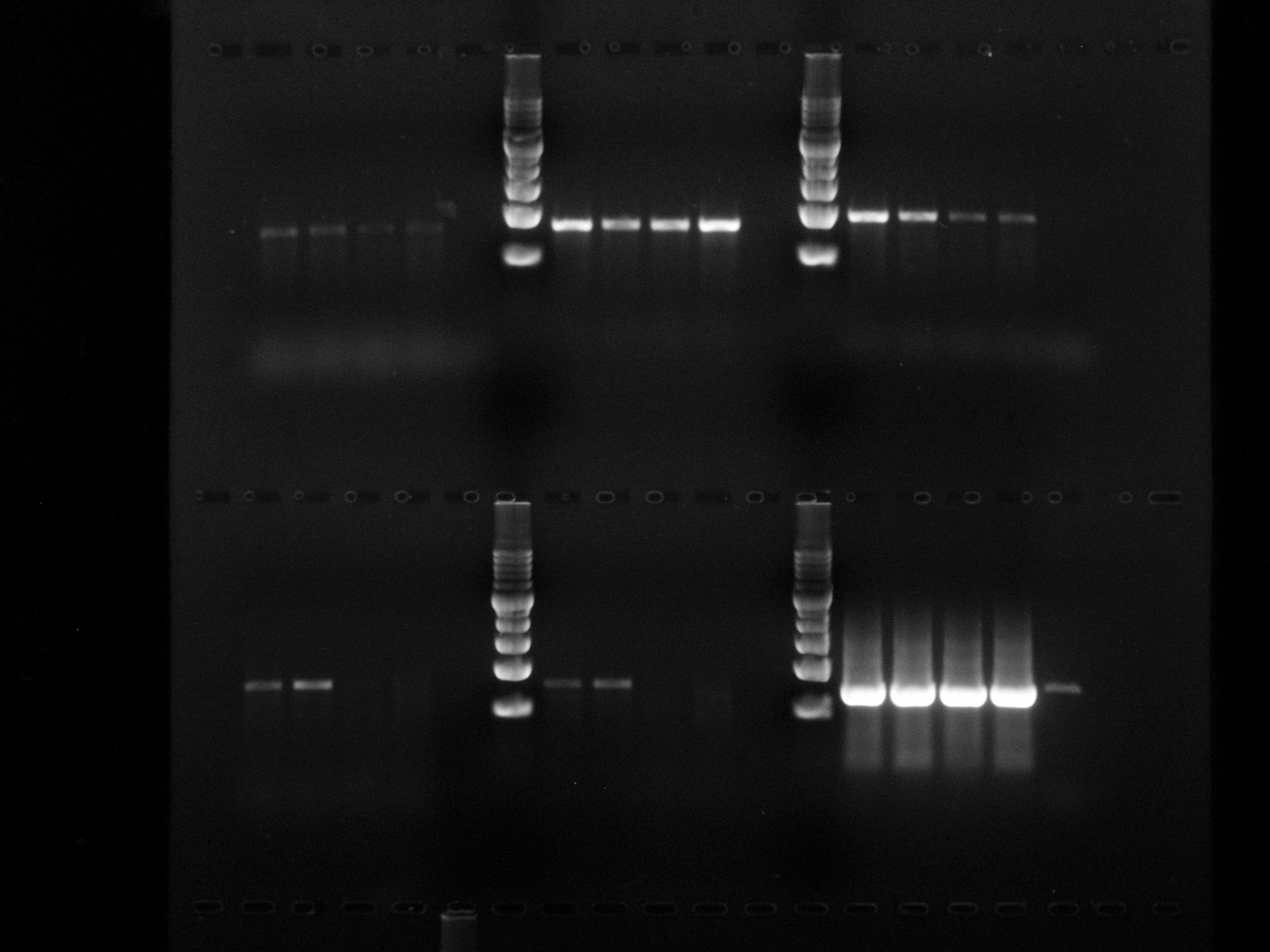 cysA
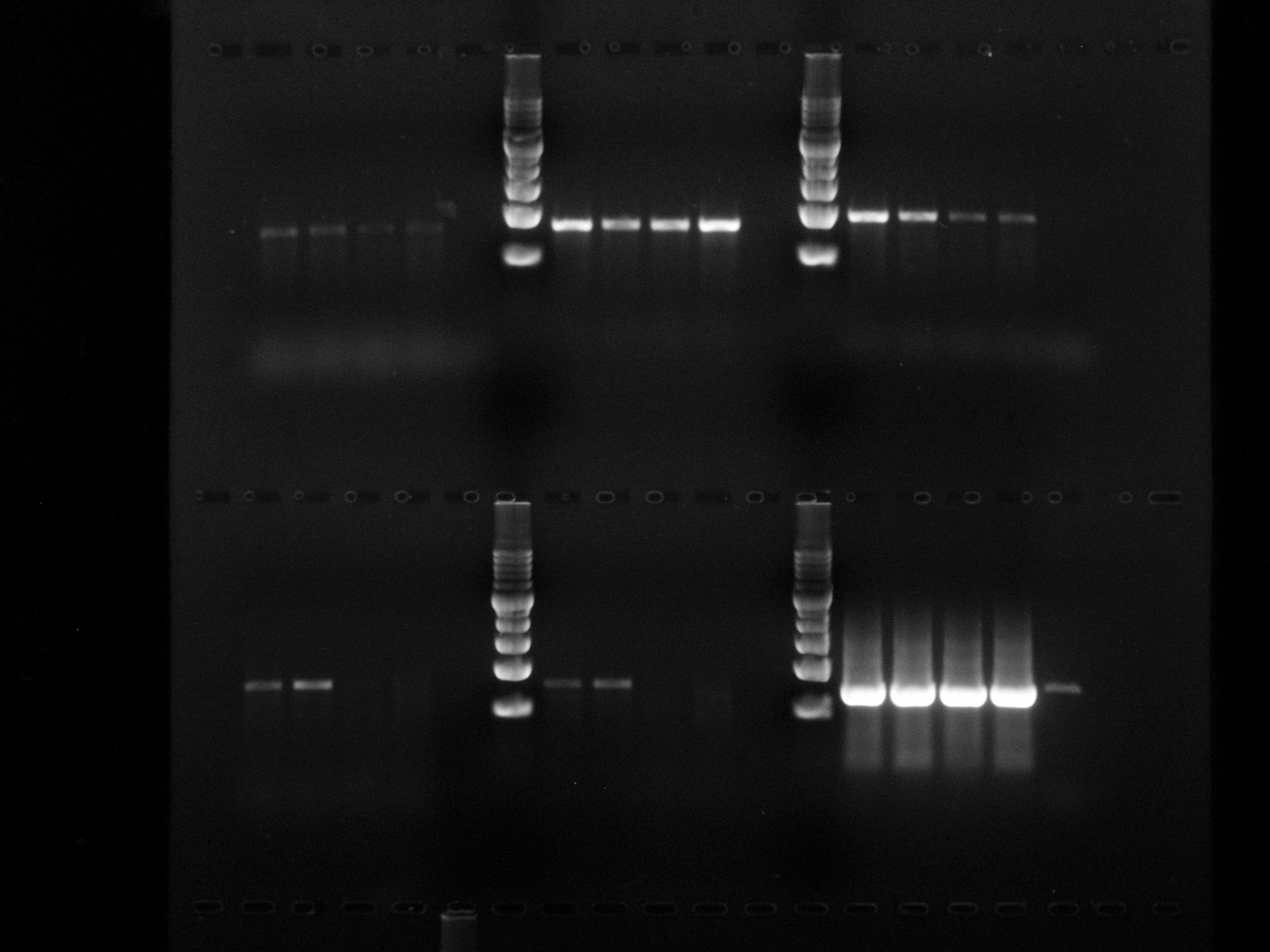 cysT
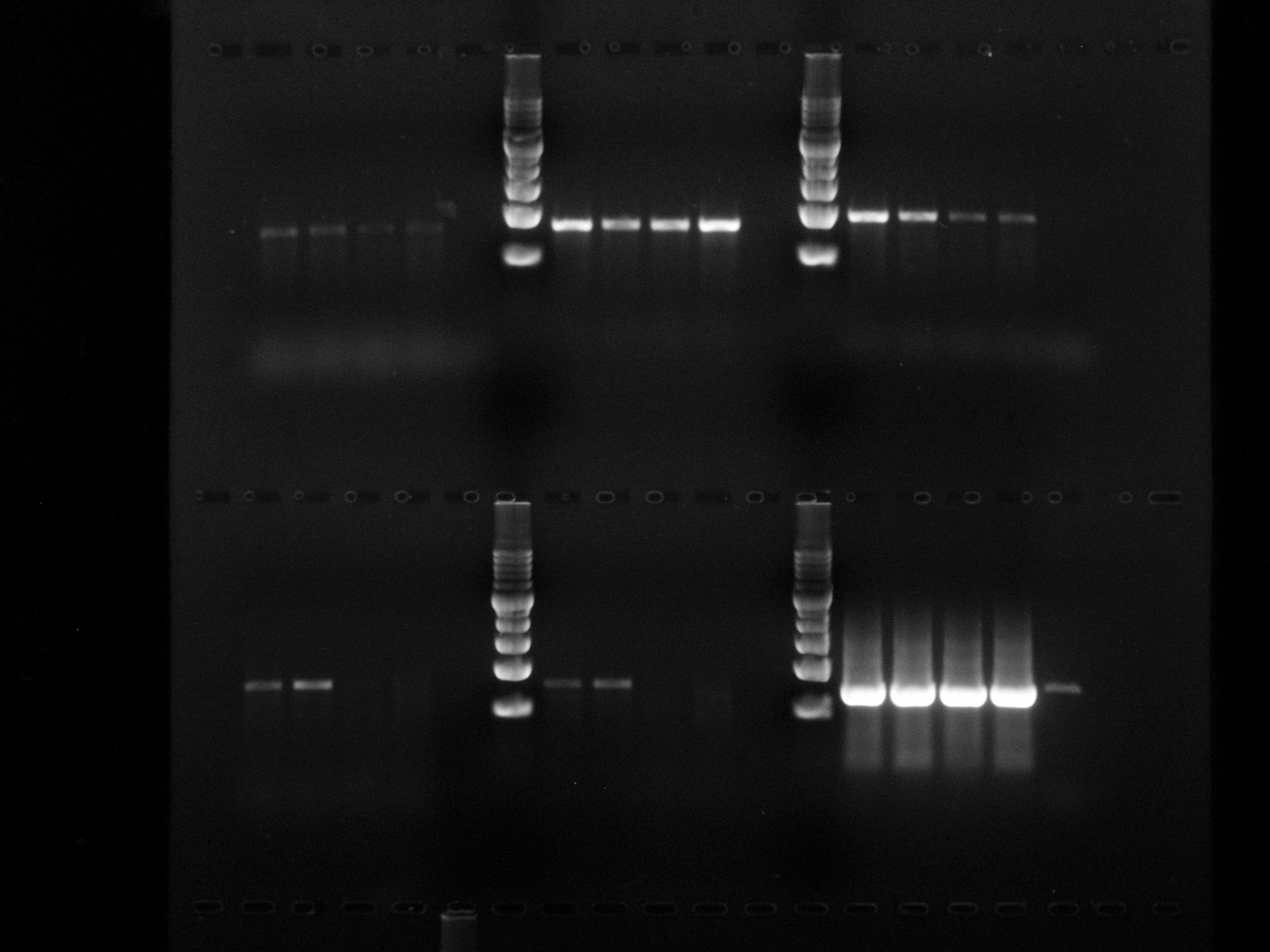 cysW
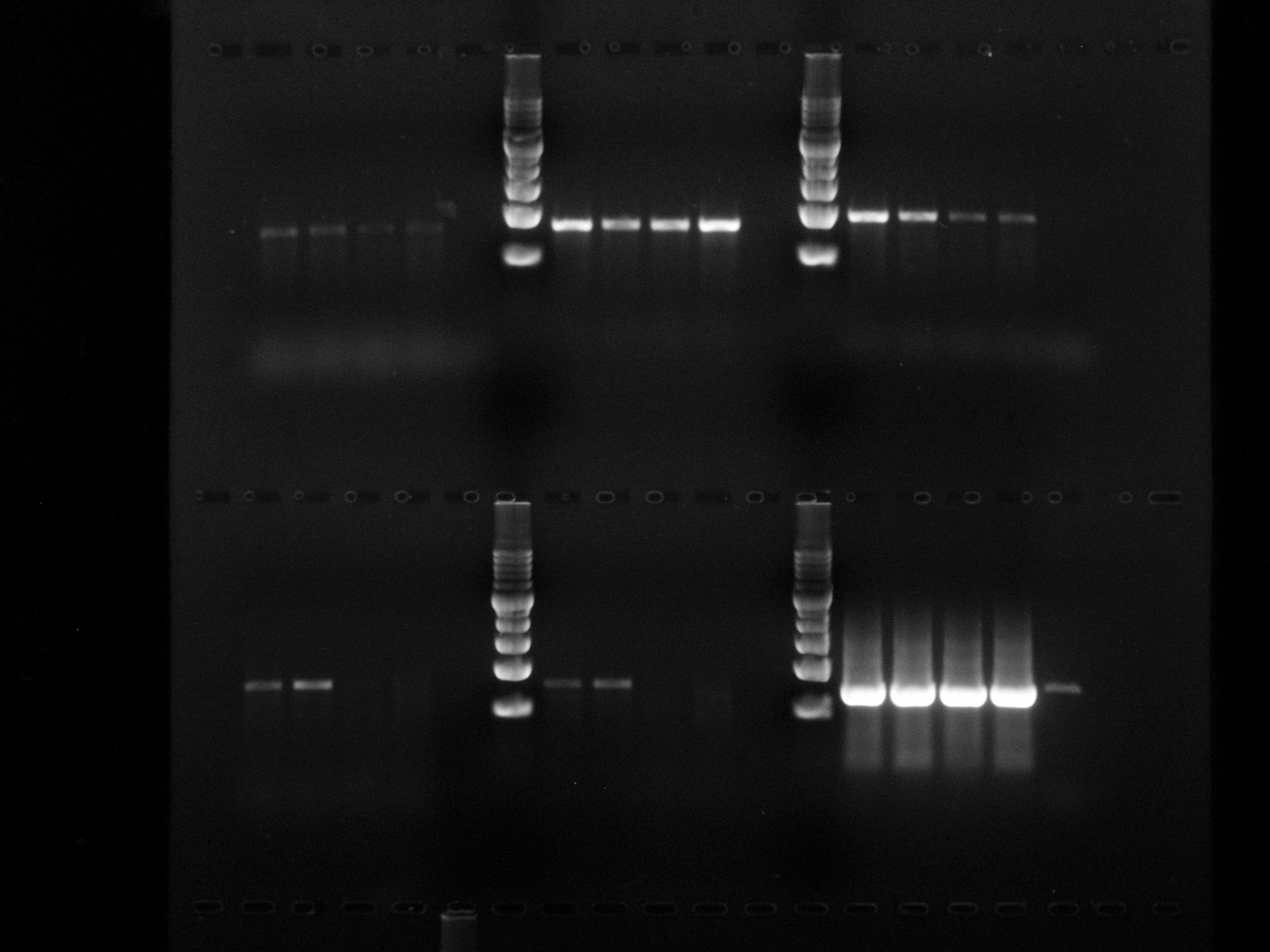 cysE
Jasenec et al. (2009). Proteome Science 7:30
Conclusions
Enterobacter sp. YSU requires Cysteine for resistance to 40 mM selenite
Proteomic and RT-PCR data support the hypothesis that cysteine confers resistance by blocking selenite transport through the sulfate permease pathway
Red color of the cultures containing cysteine and selenite suggest that the selenite still enters through a selenite specific pathway and is reduced to elemental selenium
Jasenec et al. (2009). Proteome Science 7:30
Other Work
Identify other metal resistances gene from Enterobacter sp.YSU and S. maltophilia OR02 using a transposon mutagenesis system 
2,500 colonies isolated from Poplar creek in Oak Ridge.
Screen for resistances to Hg(II) and other metals
Identify metal resistance genes
Compare them to the metal resistance genes in Enterobacter sp. YSU and S. maltophilia OR02
Digital Signature
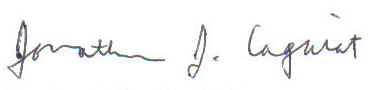 Journal of Proteomics & BioinformaticsRelated Journals
Transcriptomics: Open Access
Journal of Pharmacogenomics & Pharmacoproteomics 
Journal of Data Mining in Genomics & Proteomics
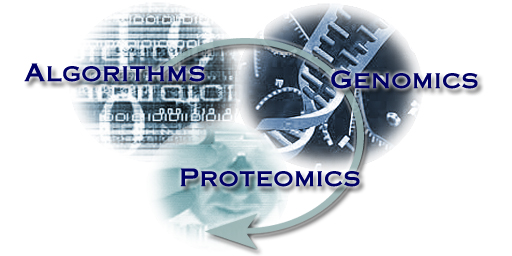 For more details on Conferences Related
Journal of Proteomics & Bioinformatics please visit: 

http://www.conferenceseries.com/biochemistry-meetings
Open Access Membership with OMICS International enables academicians, research institutions, funders and corporations to actively encourage open access in scholarly communication and the dissemination of research published by their authors.
For more details and benefits, click on the link below:
http://omicsonline.org/membership.php